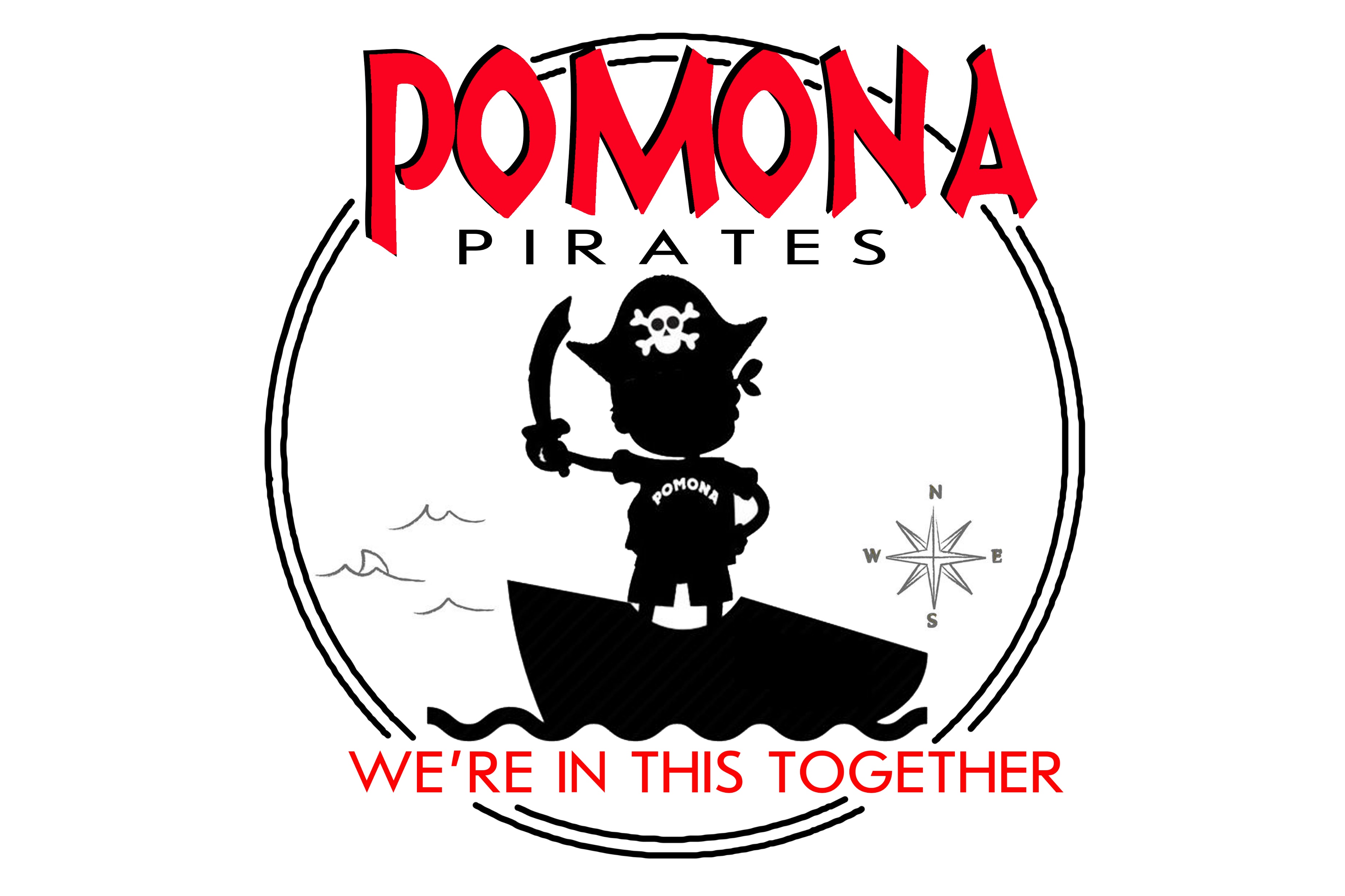 Welcome!!!Pirate PTO Virtual  Meeting October 7, 2020
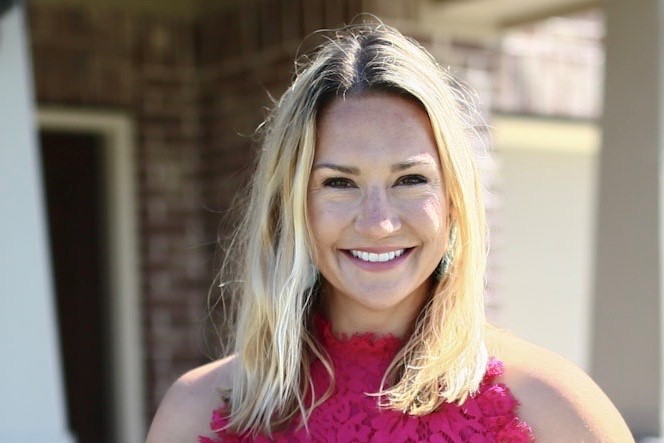 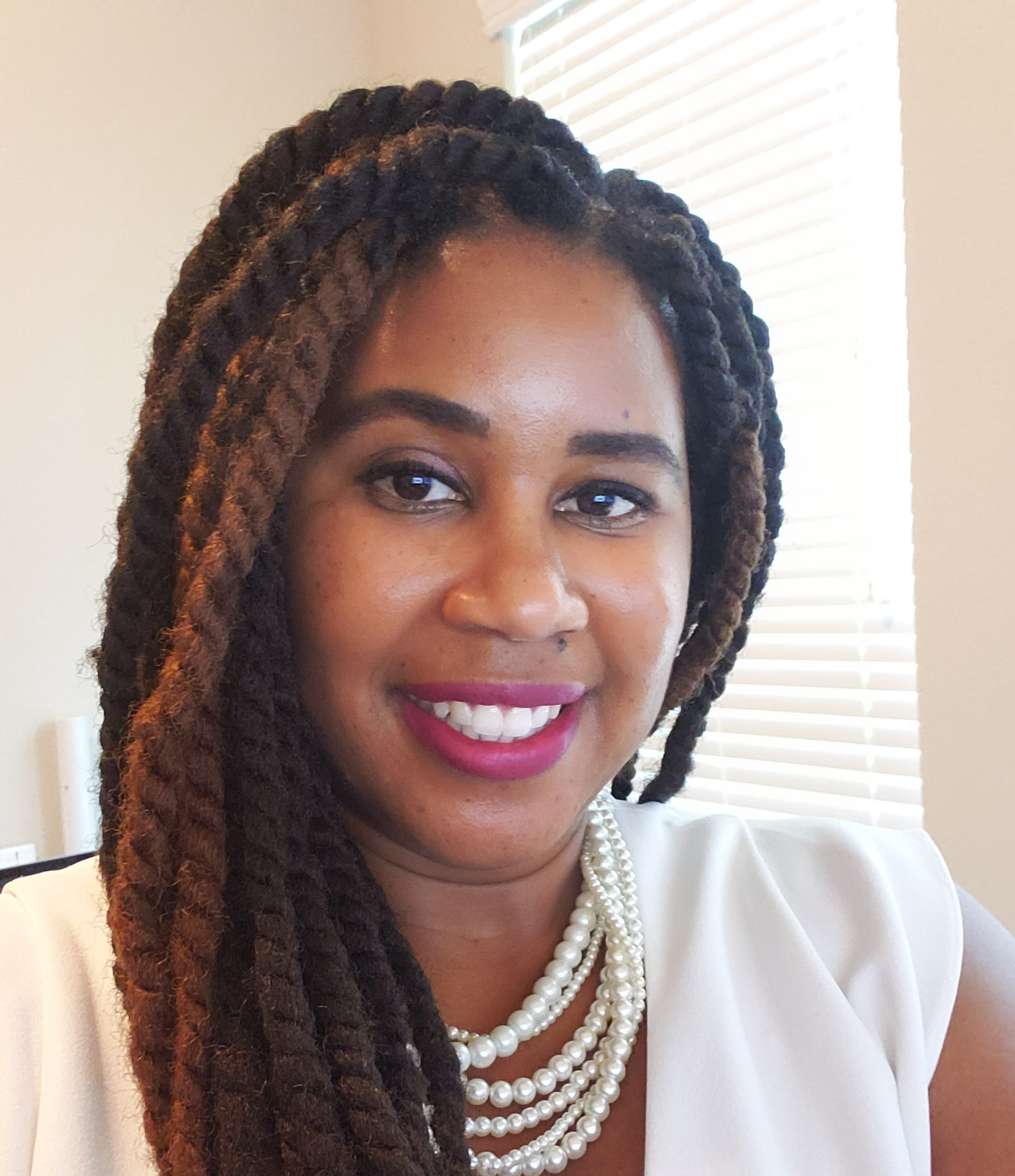 Meet the Pirate PTO Board 2019-2021
Stephanie Craddock President
Kristen McCoy 
Vice President
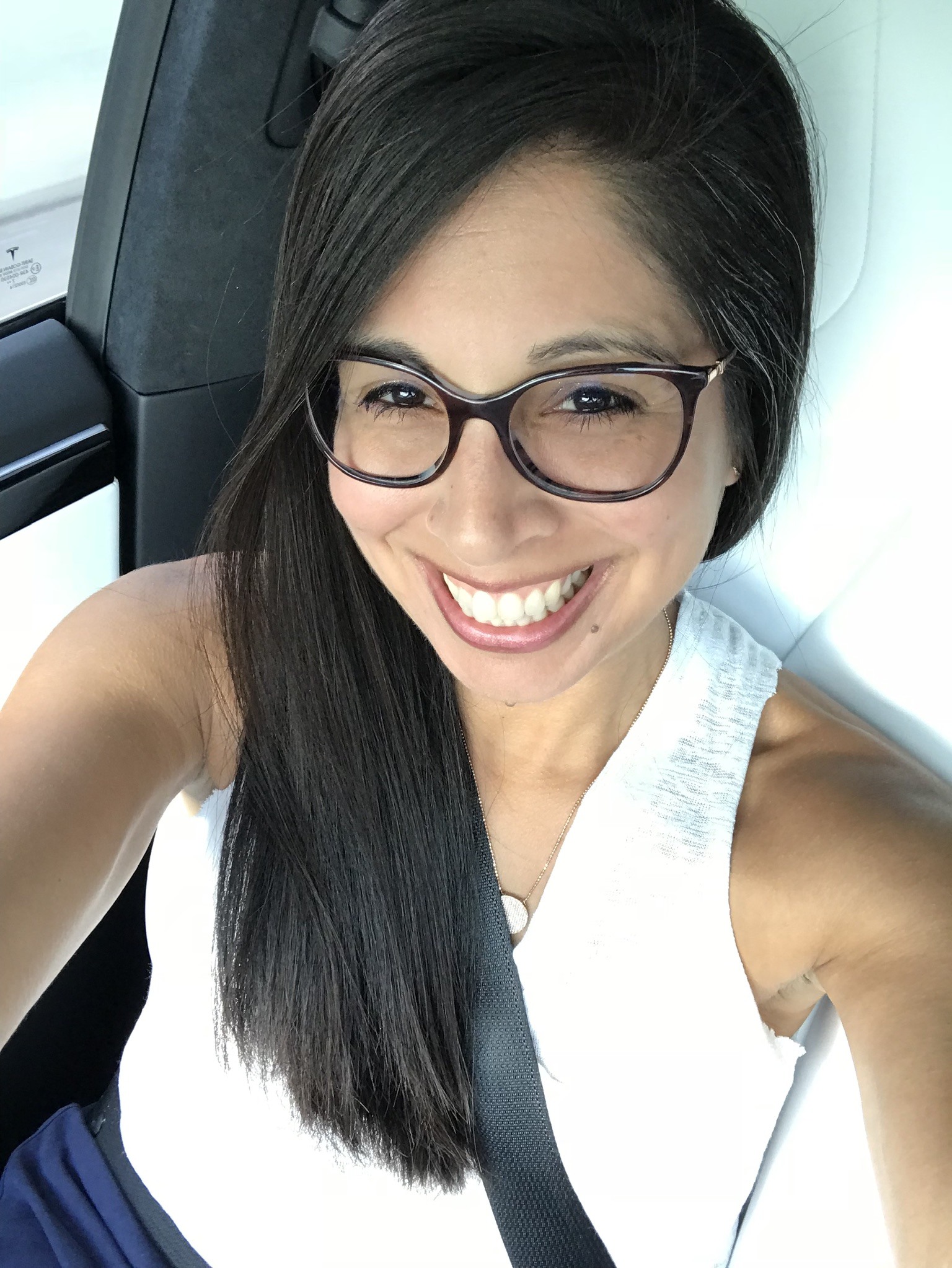 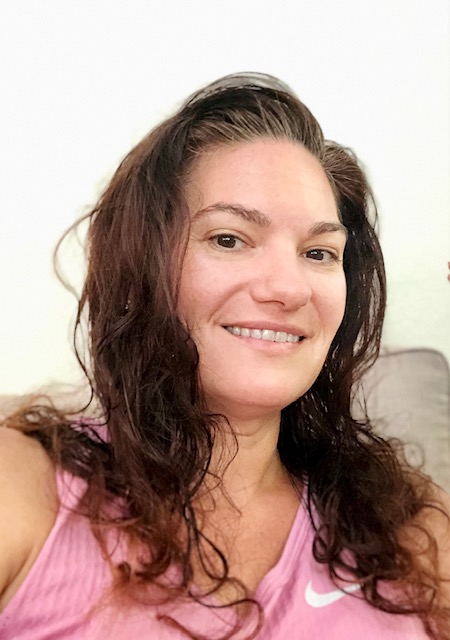 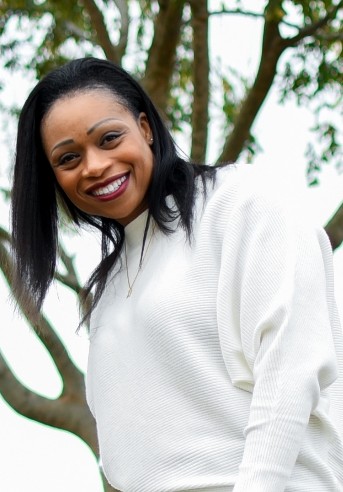 Natacha Crockett Treasurer
Celina Rangel
Communications Chair
Jennifer Bennett Secretary
Pirate PTO 2019-2020  Snapshot
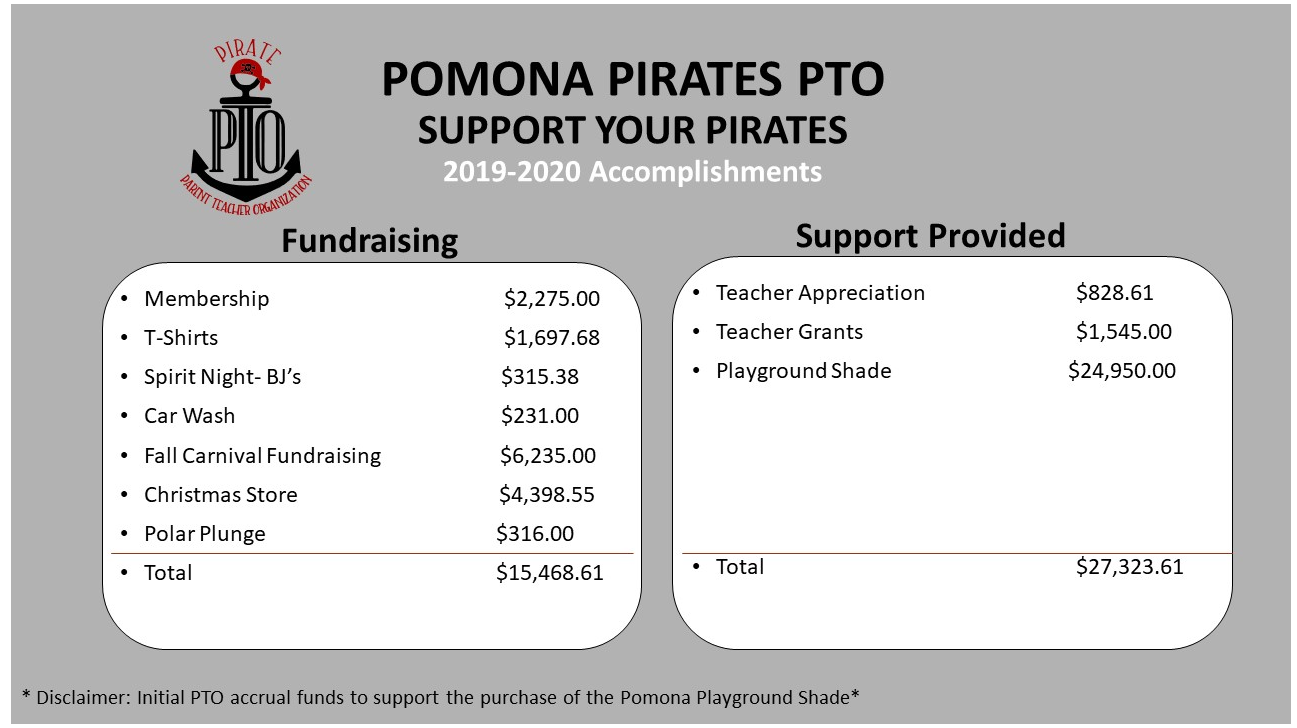 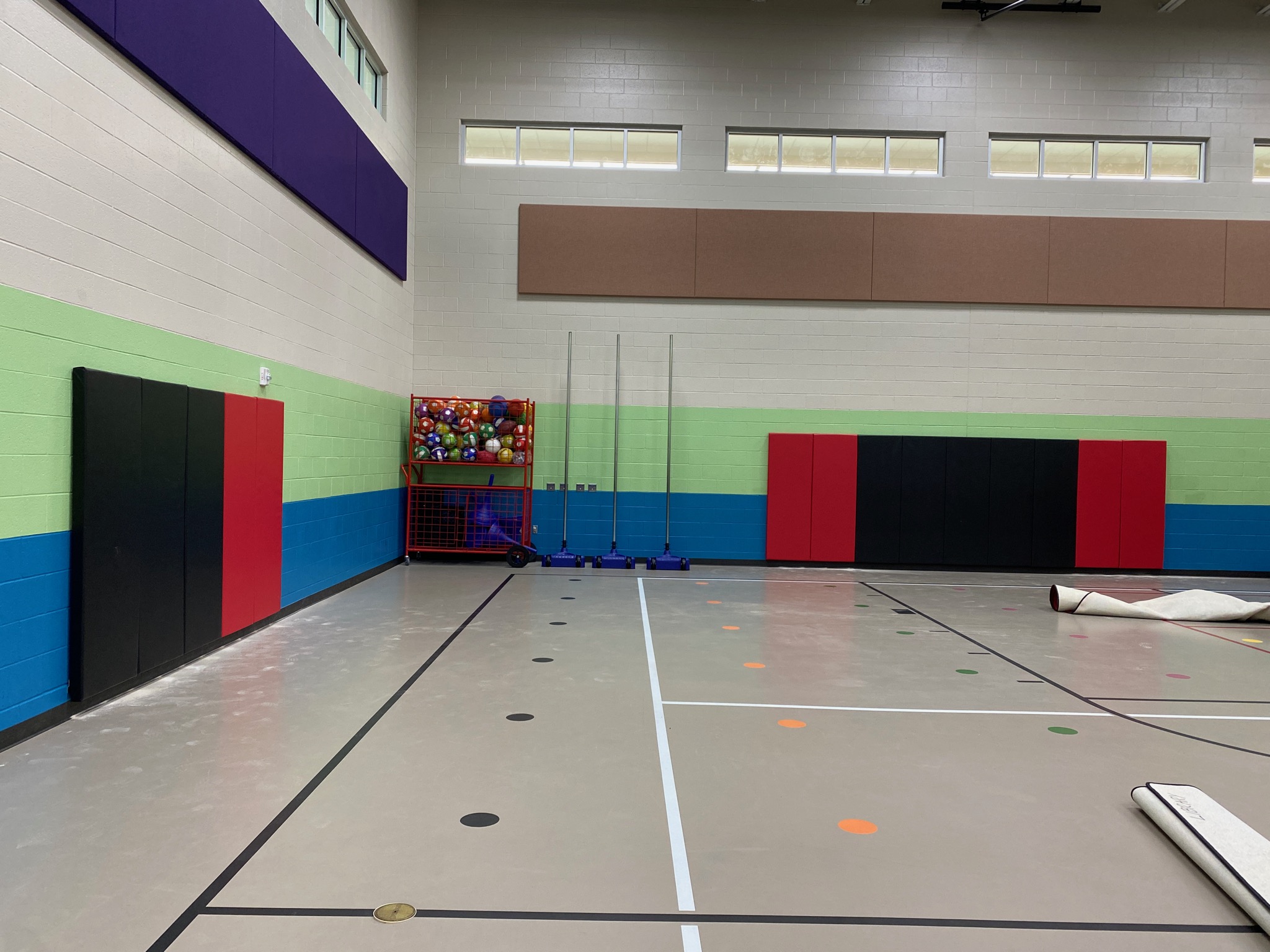 Gym Padding
Treasury Report  Pirate PTO
Exciting News from the Pirate PTO
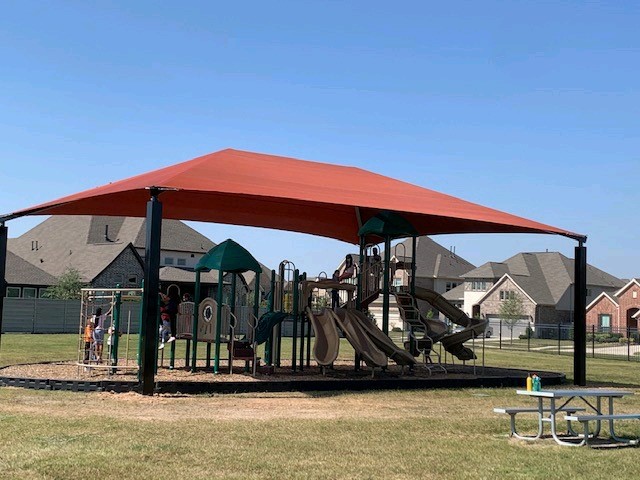 Playground Shade Installed
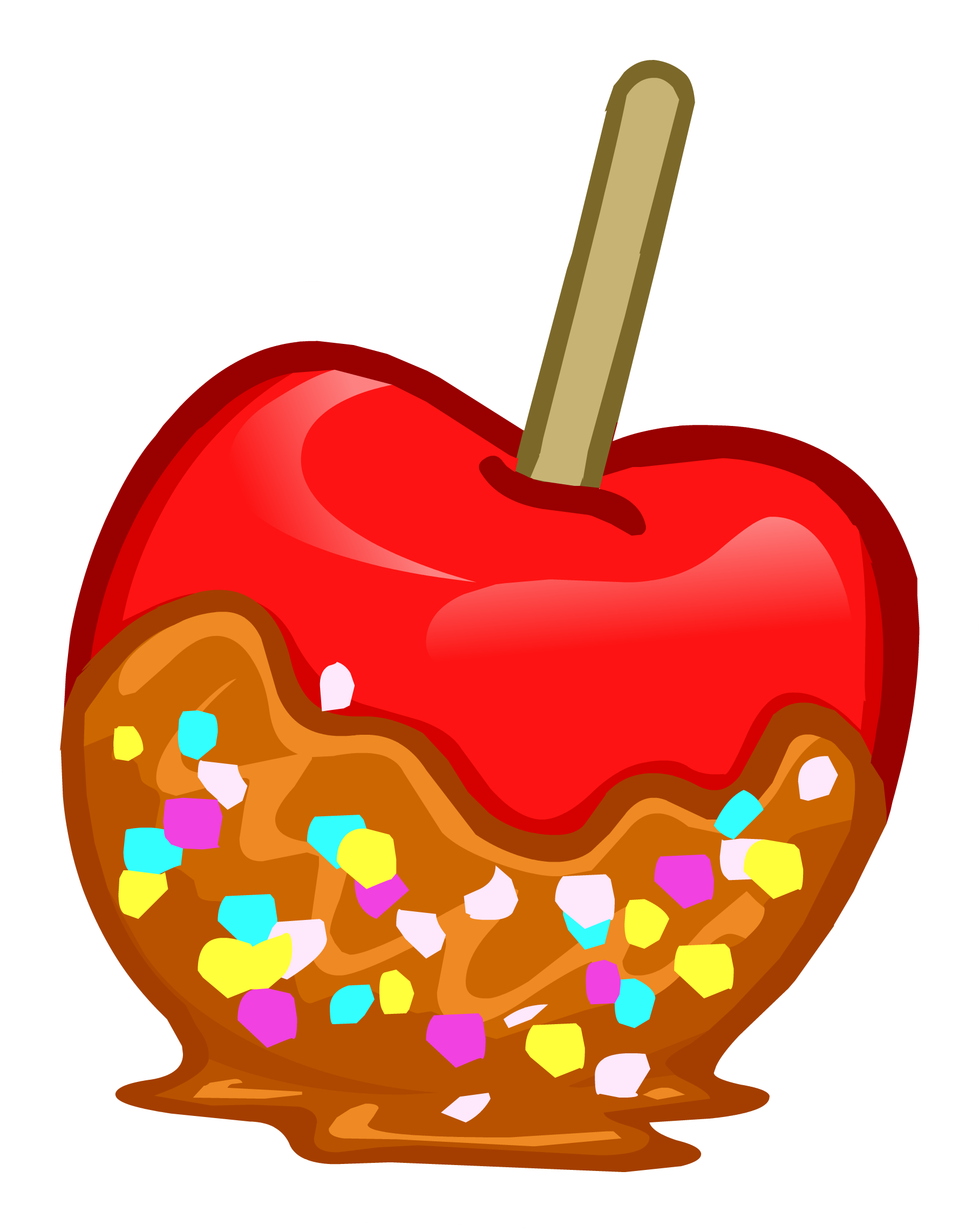 October is Teacher Appreciation Month
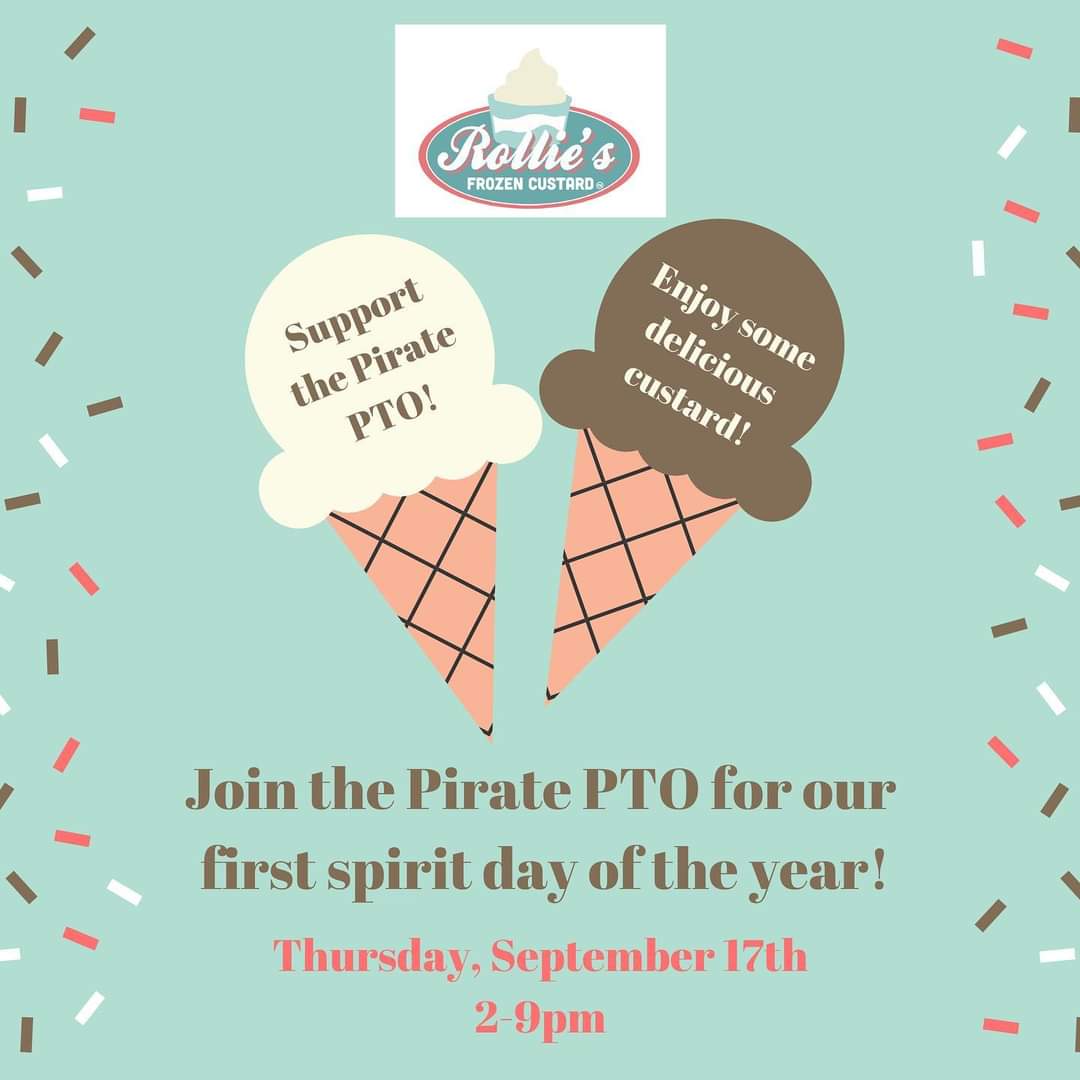 Thank you. We appreciate the support from our Pomona families!!
Pirate PTO Spirit Wear Fundraiser
$1,169 raised!!!
Spirit Wear Store will re-open in December.
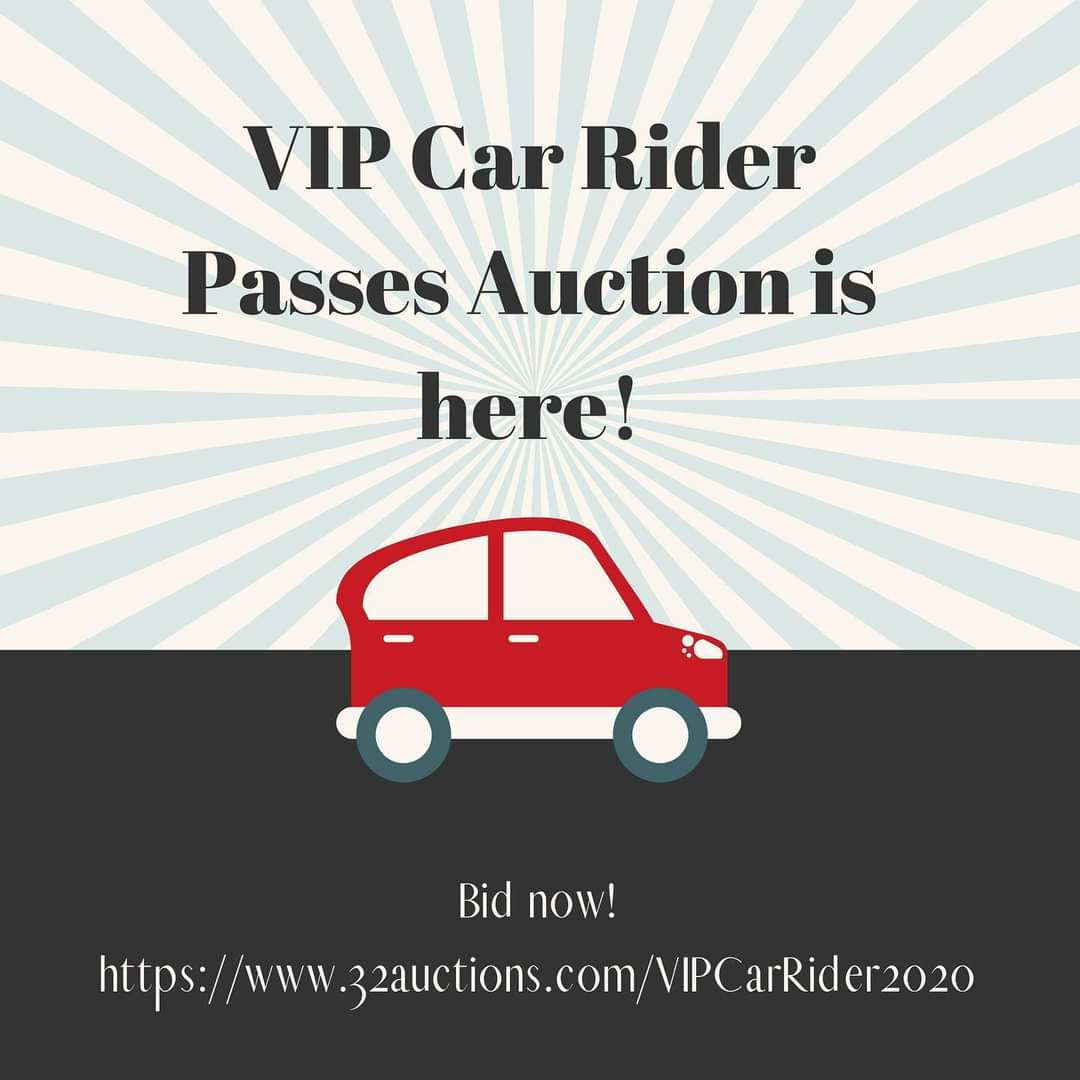 Bidding Ends Thursday, October 8th @ 4 pm !!
Mark your Calendar: Key Dates
October 24th from 6:15 PM - 7:15 PM 
Drive By Trick or Treating
October 26th - October 30th
Smallcakes Bakery  Fundraiser
PTO Membership Drive Please Join !!
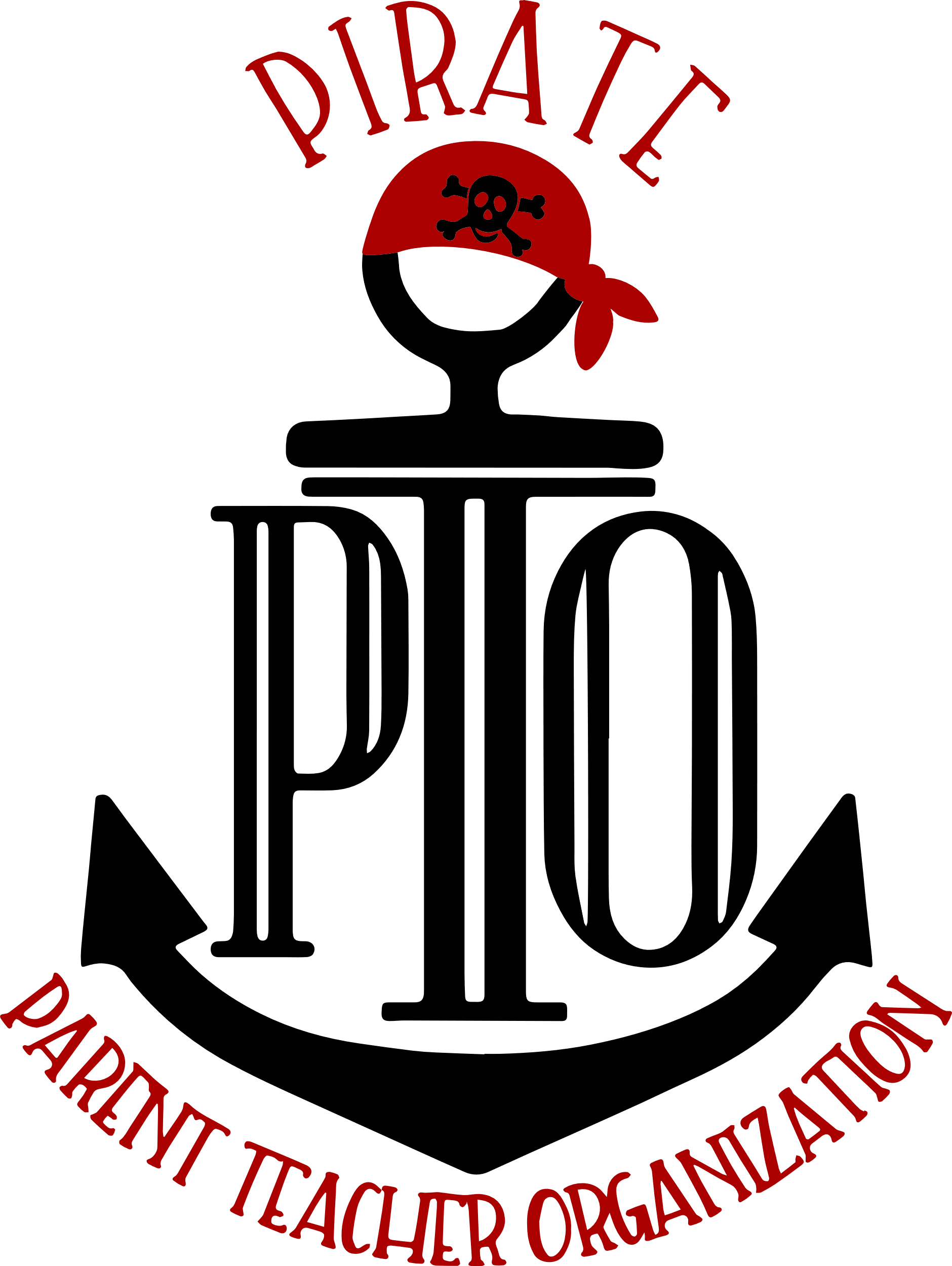 https://docs.google.com/forms/d/e/1FAIpQLSehoMAVt468rDrGT3UudB9VF8saPMIuKpeoNuGBrWfeLv3Z_w/viewform
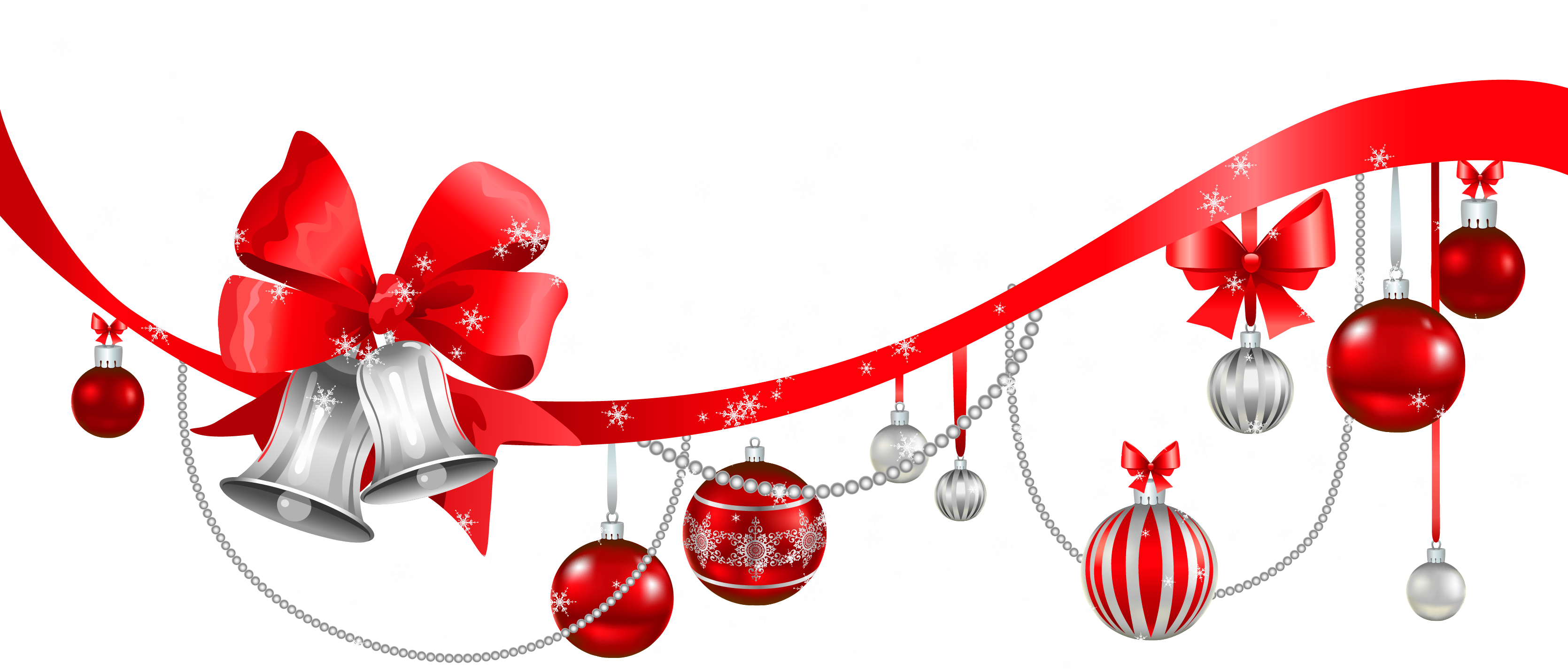 Holiday Drive-In Movie Event  December 4th
Thank You
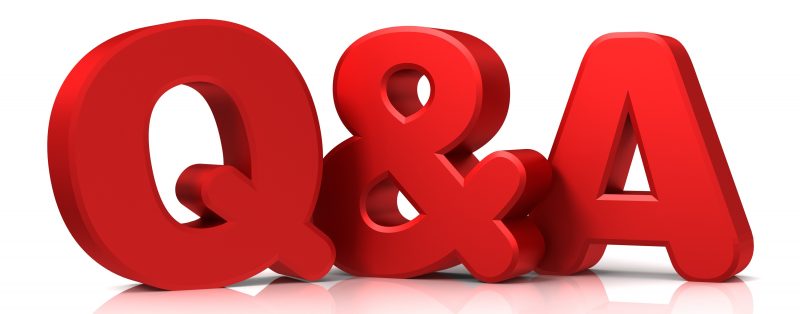